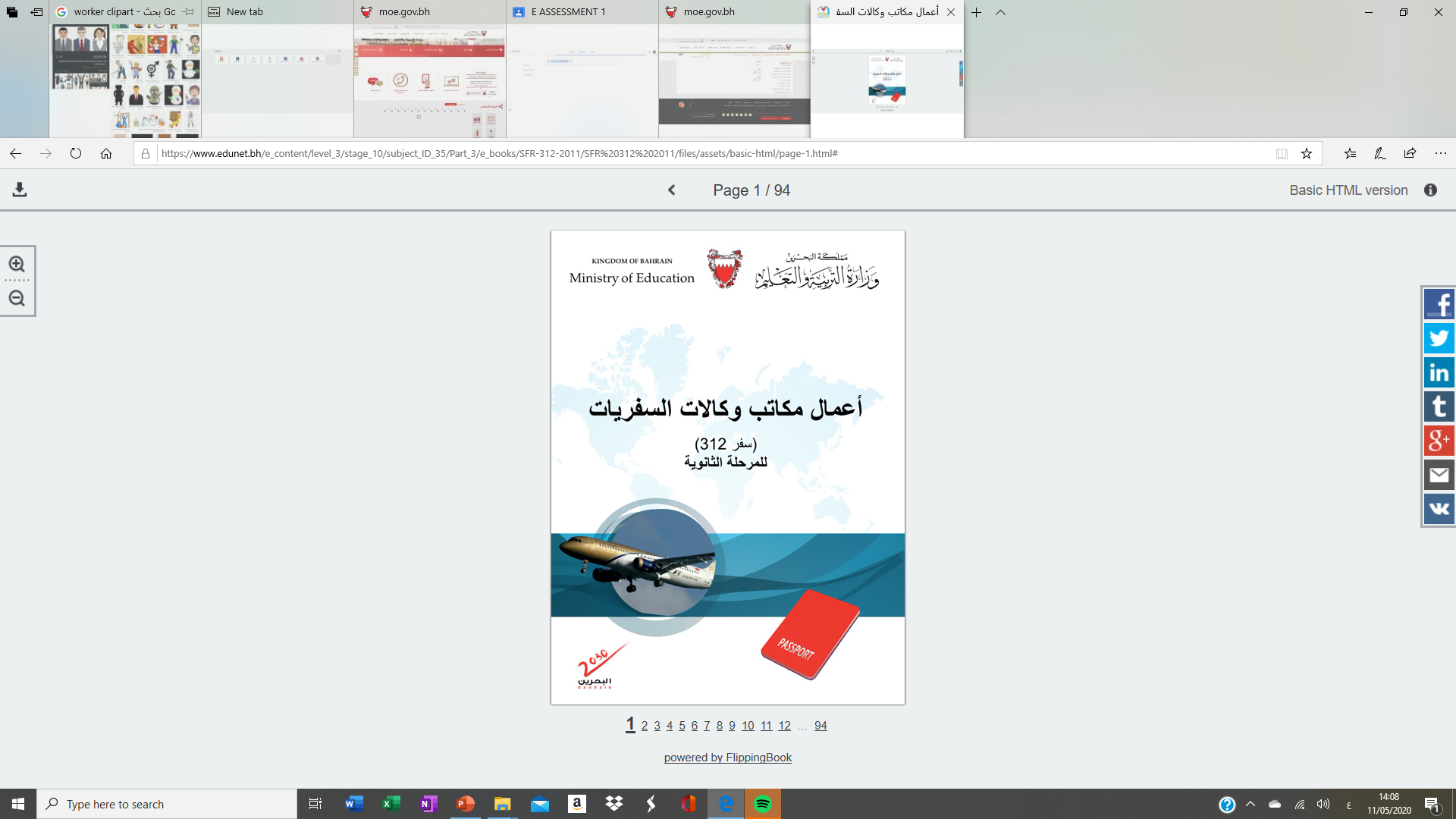 أعمال مكاتب وكالات السفرياتسفر 312
الفصول من 3-6
مقرر اختياري غير ملزم/ المسار التجاري
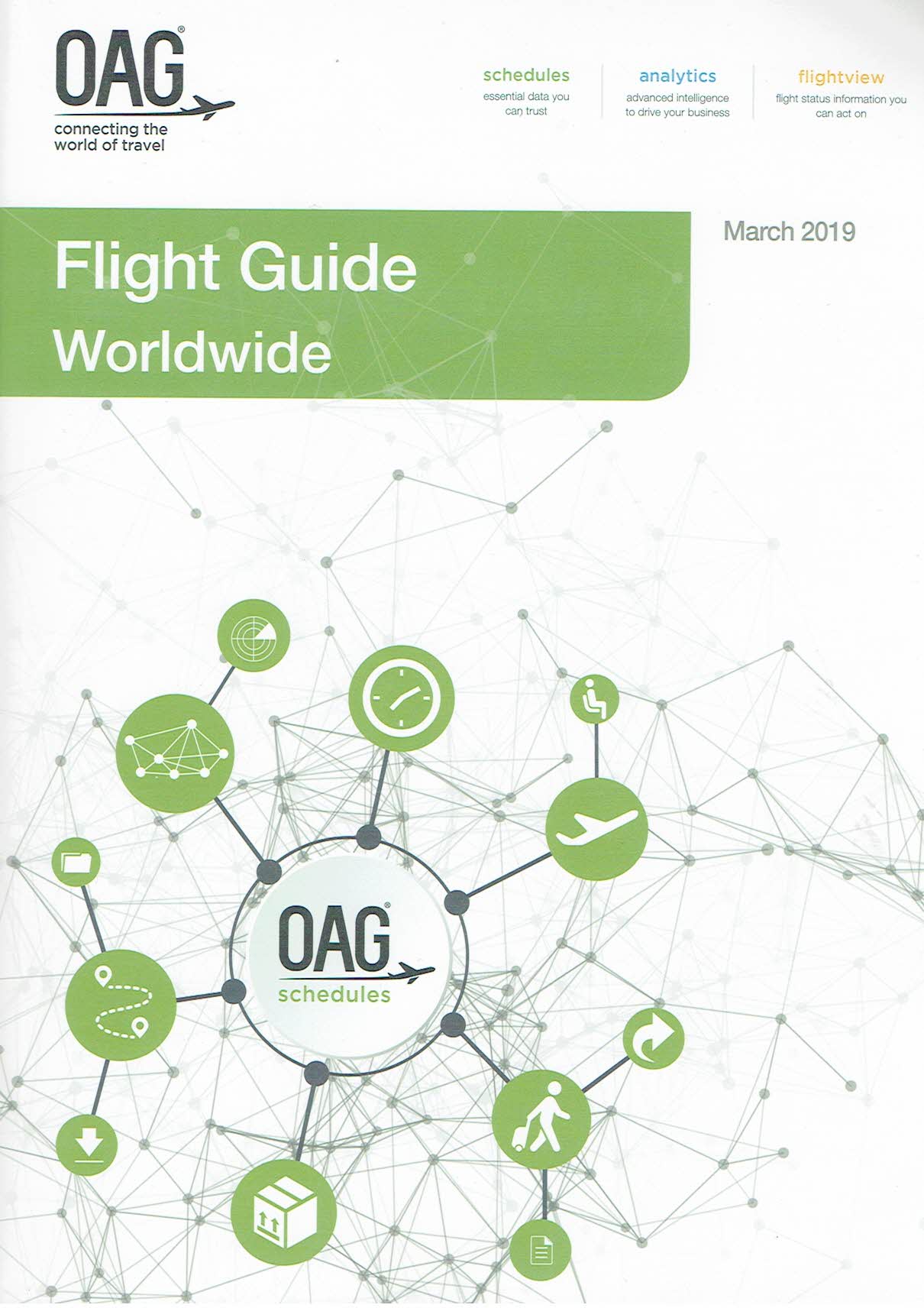 الوحدة الأولى
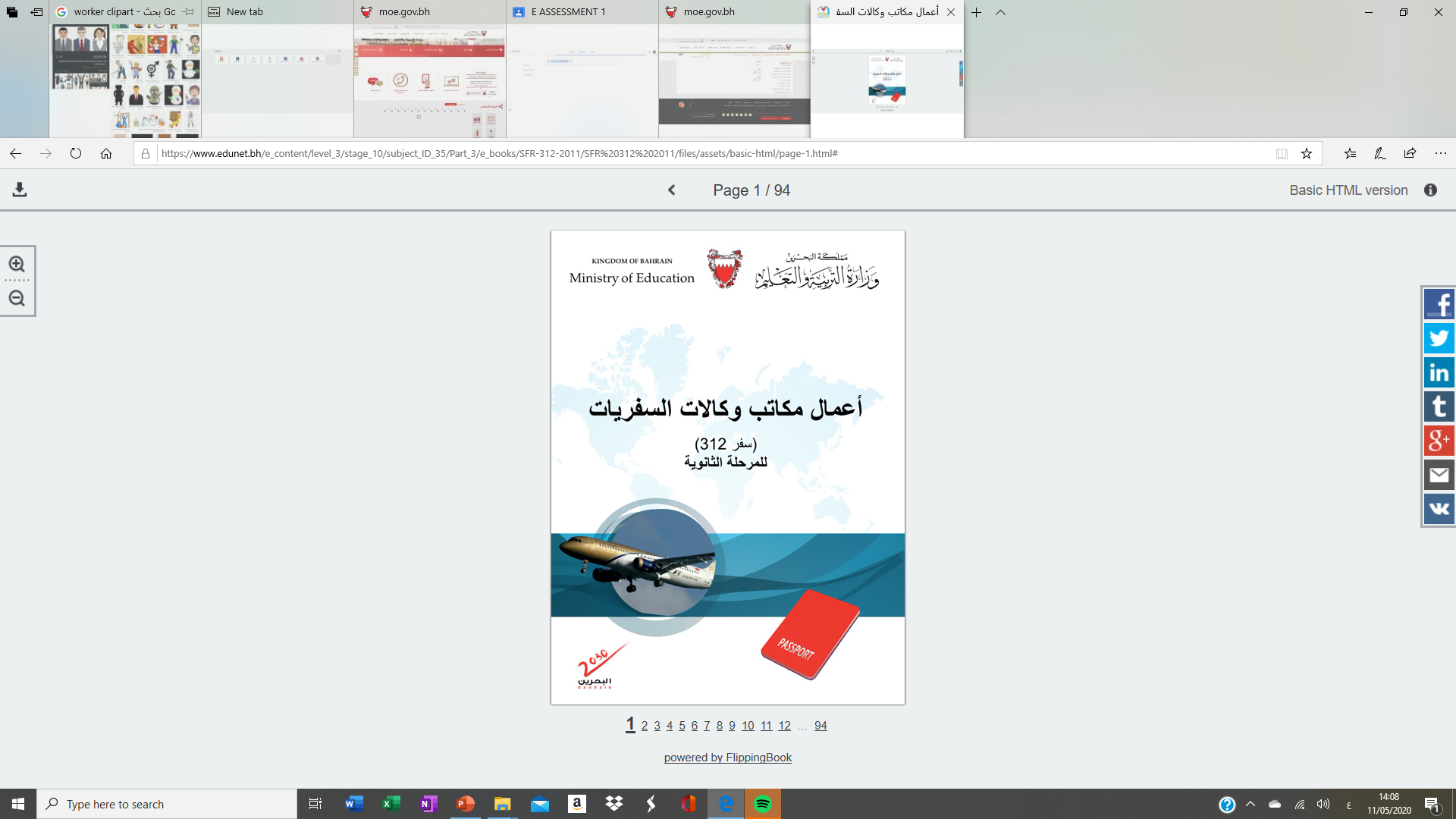 دليل الرحلات بشركات الطيران
 (النسخة العالمية)
صفحات 14-30
أهداف الوحدة
يُتوقَع من الطالب بعد دراسة هذا الفصل أن:

يعدد أهم الكتب الموجودة لدى مكاتب السفريات. 
يحدد استعمالات دليل شركات الطيران العالمية.
يستخرج معلومات دليل الرحلات لشركات الطيران المختلفة. 
يقارن بين رموز شركات الطيران – الرموز المشتركة للناقلات- الرموز الرقمية لشركات الطيران.
الوحدة:  دليل الرحلات بشركات الطيران (النسخة العالمية)                  أعمال مكاتب وكالات السفريات                    سفر 312
نشاط استهلالي
قررت مريم أن تمضي عطلة الربيع في هذا المكان ما الاجراءات التي على مريم اتخاذها للتوجه إلى (بالي – اندونيسيا) لقضاء عطلة الربيع.
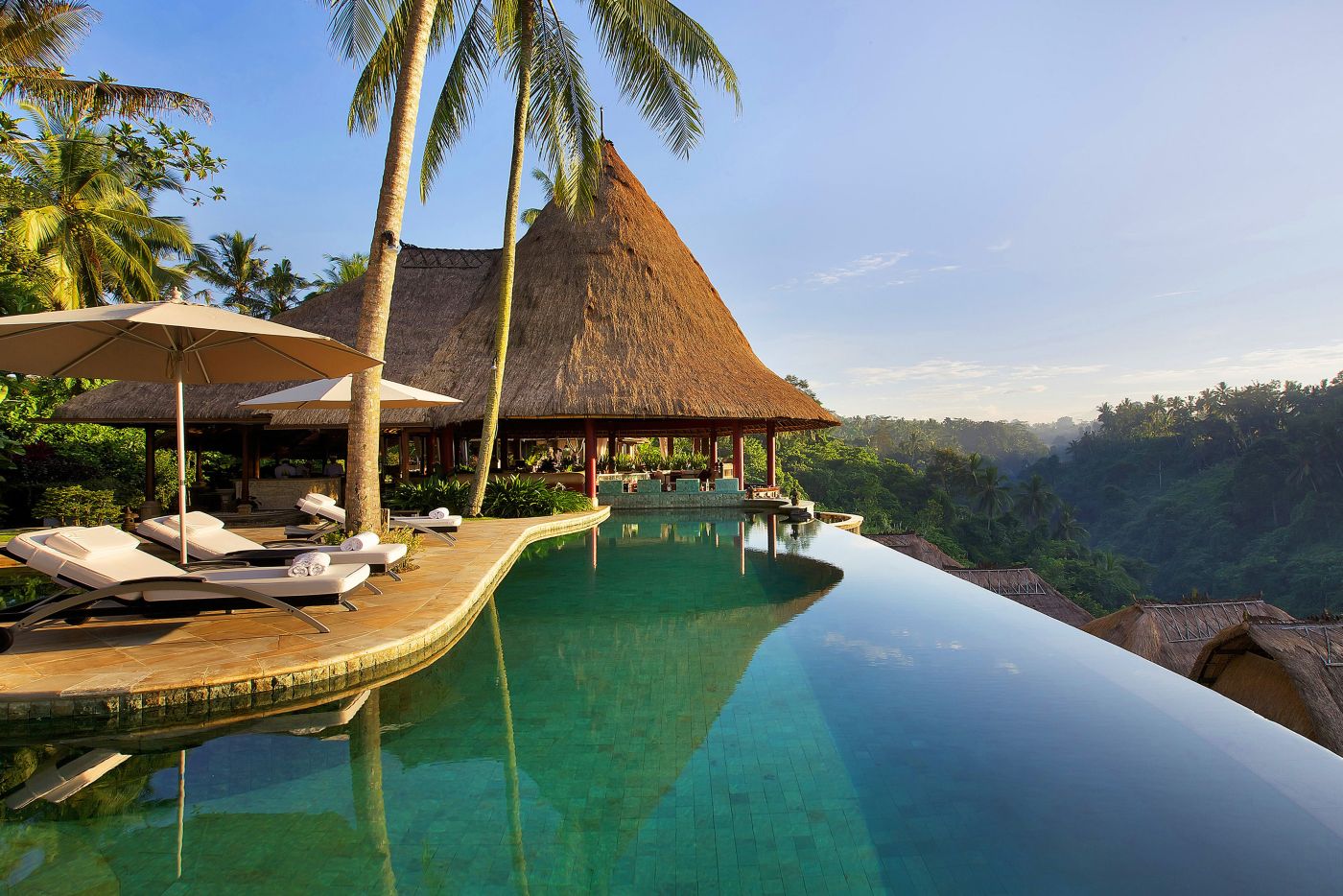 الوحدة:  دليل الرحلات بشركات الطيران (النسخة العالمية)                  أعمال مكاتب وكالات السفريات                    سفر 312
الكتب والنشرات التي تصدرها شركات الطيران
أهم الكتب التي يجب أن تكون موجودة لدى مكاتب السفريات هي:
2. كتاب أسعار المسافر بالجو.
(P.A.T) Passenger Air Tariff
1. دليل الرحلات لشركات الطيران.
(OAG) Other Airlines Guide – Flight Guide
4. كتيب تحديد مواعيد الطائرات لبعض شركات الطيران.
Timetable
3. كتيب معلومات السفر.
(TIM) Travel information Manual
6. كتيبات السياحة الشاملة.
Inclusive Tours
5. كتيب تحديد رحلات الطيران الداخلي لبعض شركات الطيران.
Domestic Timetables
7. دليل الفنادق.
Hotels Guide
الوحدة:  دليل الرحلات بشركات الطيران (النسخة العالمية)                  أعمال مكاتب وكالات السفريات                    سفر 312
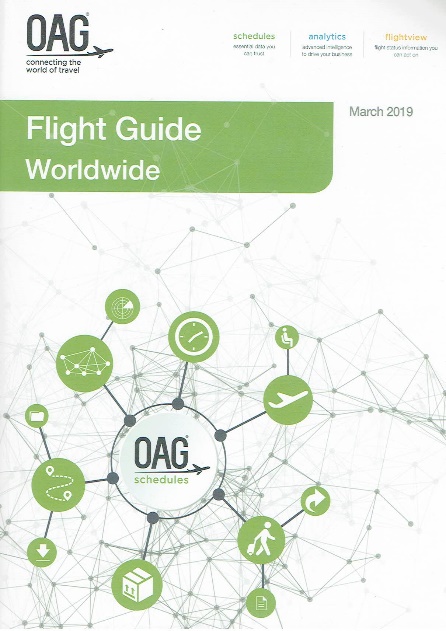 دليل الرحلات لشركات الطيران
يصدر دليل الرحلات شهريًا عن شركة UBM aviation business ويمكن الحصول عليه
 بالاشتراك عن طريق أحد مكاتب الشركة المعتمدة، ويحتوي الدليل على المعلومات الآتية:
الوحدة:  دليل الرحلات بشركات الطيران (النسخة العالمية)                  أعمال مكاتب وكالات السفريات                    سفر 312
نشــــــاط
علل:
هناك العديد من الكتب والنشرات التي تصدرها شركات الطيران والمنظمات التي تهتم بخدمات الطيران.
تمدنا بالمعلومات الخاصة بالطيران.
الأسعار.
القوانين والقواعد التي تفرضها شركات الطيران والمنظمات والدول.
الوحدة:  دليل الرحلات بشركات الطيران (النسخة العالمية)                  أعمال مكاتب وكالات السفريات                    سفر 312
معلومات دليل الرحلات لشركات الطيران
رموز شركات الطيران -  Airline Codes
هي عبارة عن قائمة لرموز شركات الطيران تحددها منظمة «الأياتا».
هذه الرموز مكونة من حرفين أو حرف ورقم.
تستعمل لتحديد الطيران في أثناء الحجز وفي التذاكر.
مثال: الخطوط الجوية الامريكية AA- طيران الخليج.
2. الرموز المشتركة للناقلات 
 Airline Code Share Carriers
هو رمز خاص بشركة طيران محددة  توافق هذه الشركة في استعماله على خط تابع لشركة طيران أخرى؛ لتسهيل عملية البيع في أجهزتها وإصدار التذاكر.
الوحدة:  دليل الرحلات بشركات الطيران (النسخة العالمية)                  أعمال مكاتب وكالات السفريات                    سفر 312
مـــثـــال
2. الرموز المشتركة للناقلات 
 Airline Code Share Carriers
AA  American Airlines
2700 - 4699 American Eagle
 -  4999 Executive as American Eagle
5001 – 5098  Chautauqua as American Connection
فالرمز AA تابع لشركة الخطوط الجوية الأمريكية، والرحلة GF6440 هي في الواقع رحلة على الخطوط الجوية الامريكية من "سياتل إلى دالاس إلى أوستن"، مجزئة تحت رقم 6440 وباستعمال رمز GF  في جهاز طيران الخليج.
الوحدة:  دليل الرحلات بشركات الطيران (النسخة العالمية)                  أعمال مكاتب وكالات السفريات                    سفر 312
معلومات دليل الرحلات لشركات الطيران
2. الرموز المشتركة للناقلات 
 Airline Code Share Carriers
الوحدة:  دليل الرحلات بشركات الطيران (النسخة العالمية)                  أعمال مكاتب وكالات السفريات                    سفر 312
نشــــــاط
1. الأرقام الآتية 6008-6005 تشترك مع   AA   لتكوين رحلة مشتركة بين ناقلتين هما:
..................................................

2. أكتب رمز الرحلة السابقة باختيار رقم من 6008-6005 :
..................................................

3. AA  هو رمز لشركة طيران:
....................................................................................................
EY طيران الاتحاد
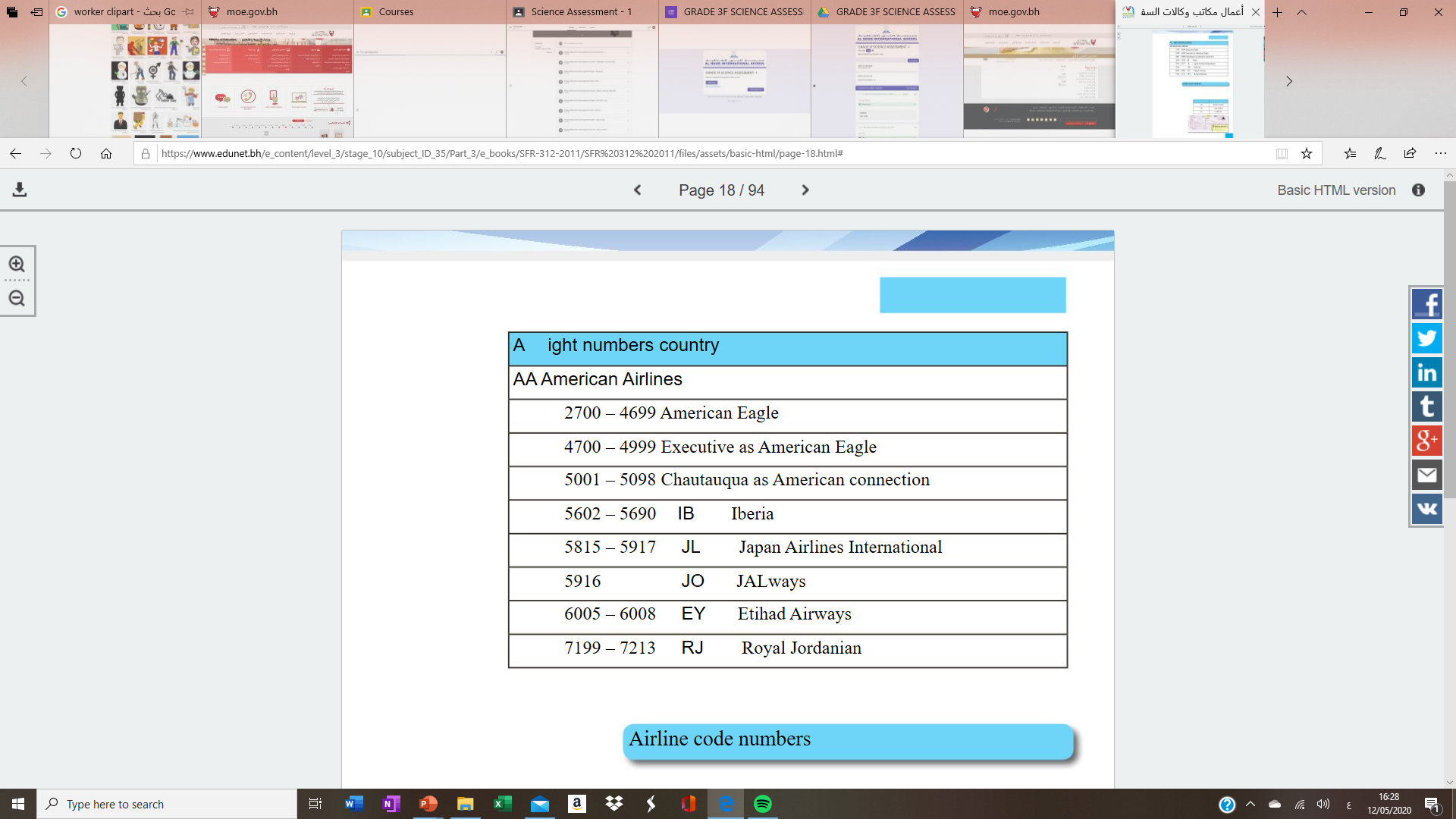 EY6006
American Airline
الوحدة:  دليل الرحلات بشركات الطيران (النسخة العالمية)                  أعمال مكاتب وكالات السفريات                    سفر 312
معلومات دليل الرحلات لشركات الطيران
3. الرموز الرقمية لشركات الطيران
 Airline Code Numbers
لكل  شركة  طيران ثلاثة أرقام مسجلة باسمها دولياً.
تبدأ هذه الرموز من الرقم 001 و تنتهي ب 999. تستعمل  هذه الارقام في بداية أرقام متسلسلة في مستنداتها  مثل:
1- التذاكر. 
2- تذاكر الوزن الزائد. 
3- الوثيقة الإلكترونية المتنوعة. 
4- بوالص الشحن.
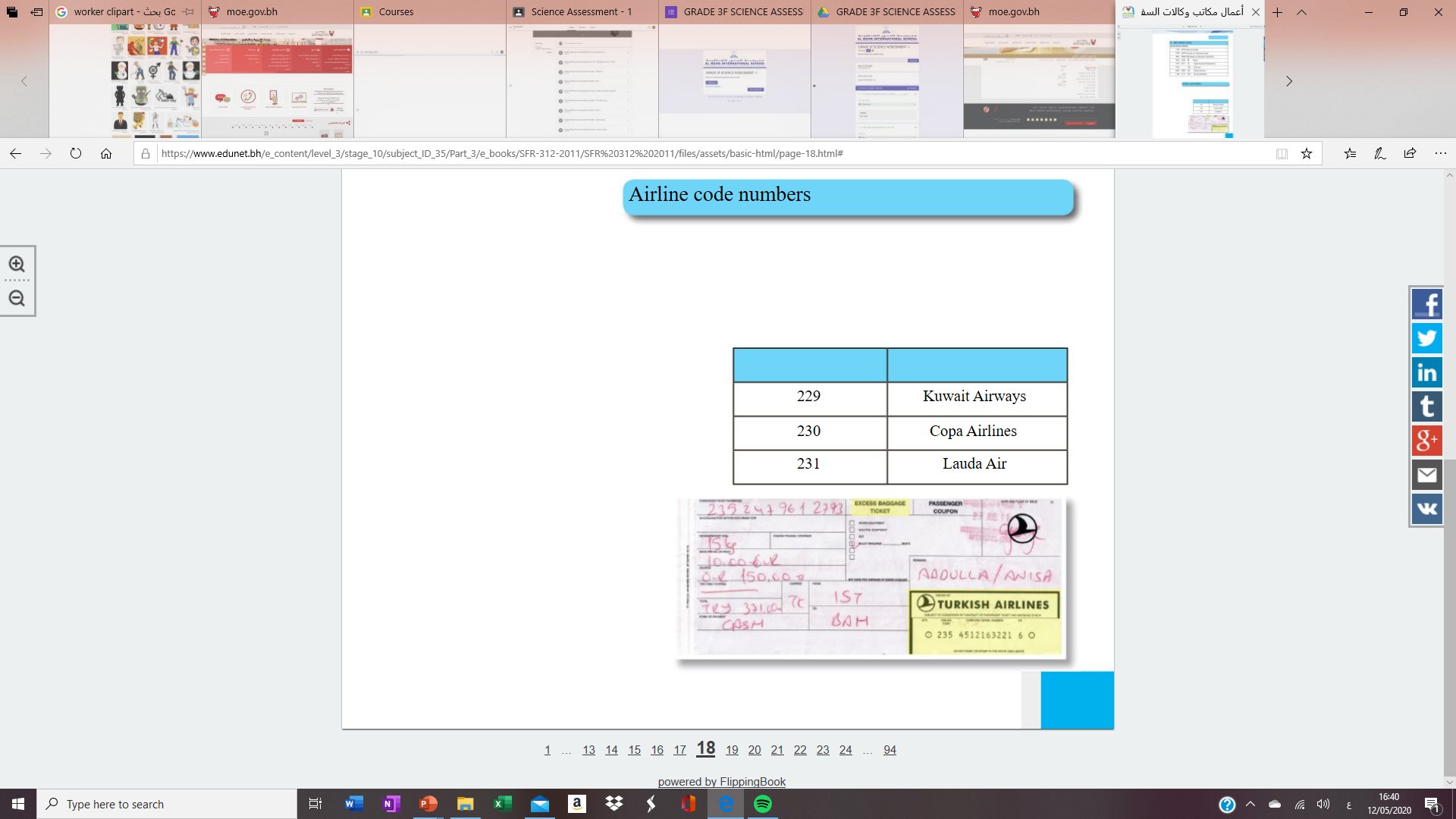 رمز الطيران التركي
الوحدة:  دليل الرحلات بشركات الطيران (النسخة العالمية)                  أعمال مكاتب وكالات السفريات                    سفر 312
معلومات دليل الرحلات لشركات الطيران
4. رموز الطائرات – تحديد رموزها 
 Aircraft Codes - Encoding
يوجد في النموذج الخاص برموز الطائرات أسماء الطائرات تقابلها الرموز الثلاثية وحرف آخر يرمز إلى نوع المحرك:

طائرة برمائية       A       Amphibian
طائرة هيلوكبتر              H        Helicopter
طائرة نفاثة            J           Pure Jet 
طائرة مروحية        P           Propeller
رمز للقطار            Surface          S
طائرة نفاثة          T             Prop Jet
مثال:
M11
J
Boeing (Douglas) md-80
اسم الطائرة
رمز نوع المحرك
رمز الطائرة الدولي
الوحدة:  دليل الرحلات بشركات الطيران (النسخة العالمية)                  أعمال مكاتب وكالات السفريات                    سفر 312
معلومات دليل الرحلات لشركات الطيران
4. رموز الطائرات – تحديد رموزها 
 Aircraft Codes - Encoding
تختلف أنواع الطائرات من حيث :
عدد المحركات.
 أنواع المحركات.
 كفاءة المحركات .
حمولتها القصوى )) للركاب والشحن)) .
سرعتها .
والمسافات التي يمكن أن تقطعها.
 اقصى ارتفاع ممكن لها .
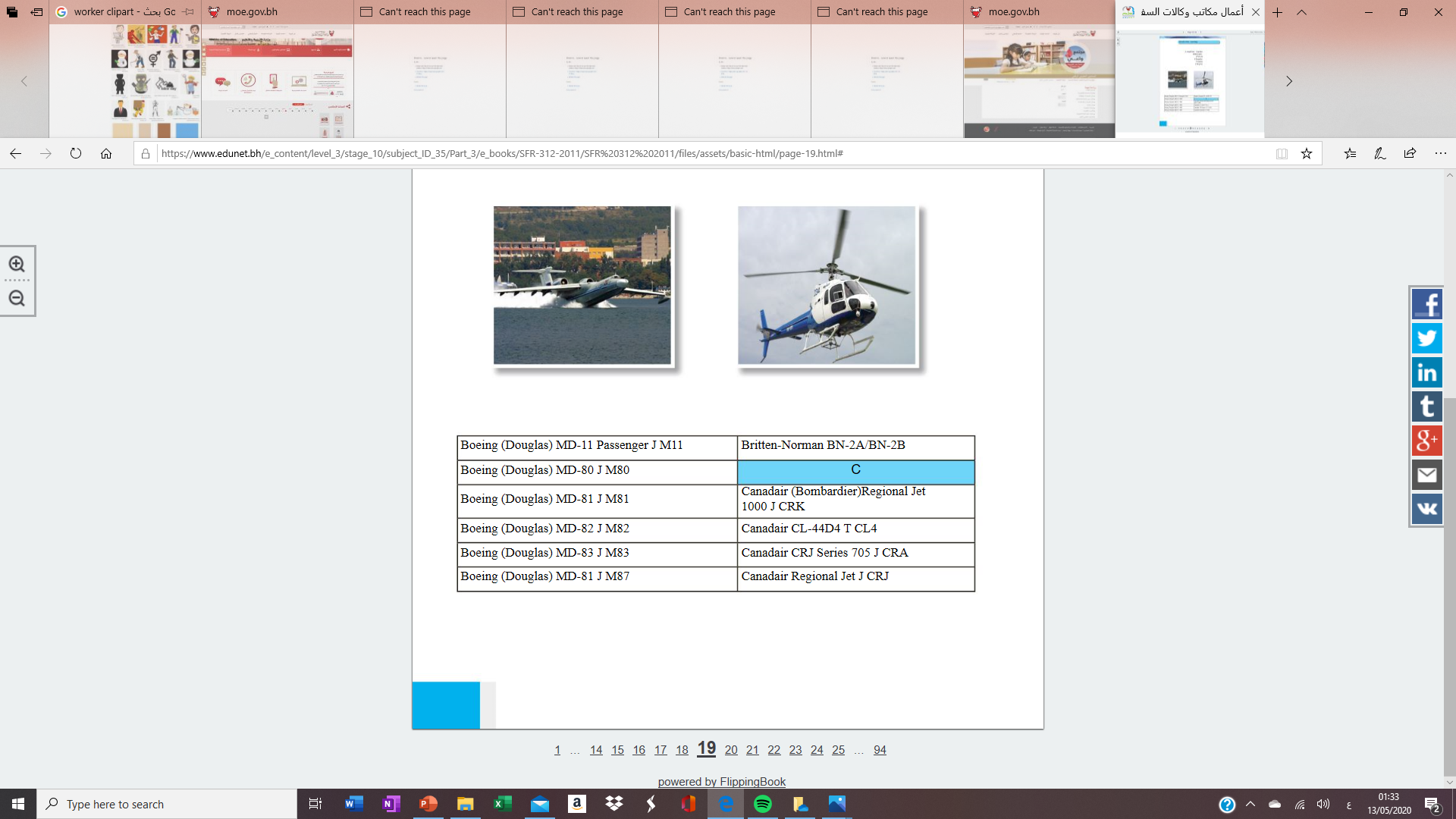 الوحدة:  دليل الرحلات بشركات الطيران (النسخة العالمية)                  أعمال مكاتب وكالات السفريات                    سفر 312
معلومات دليل الرحلات لشركات الطيران
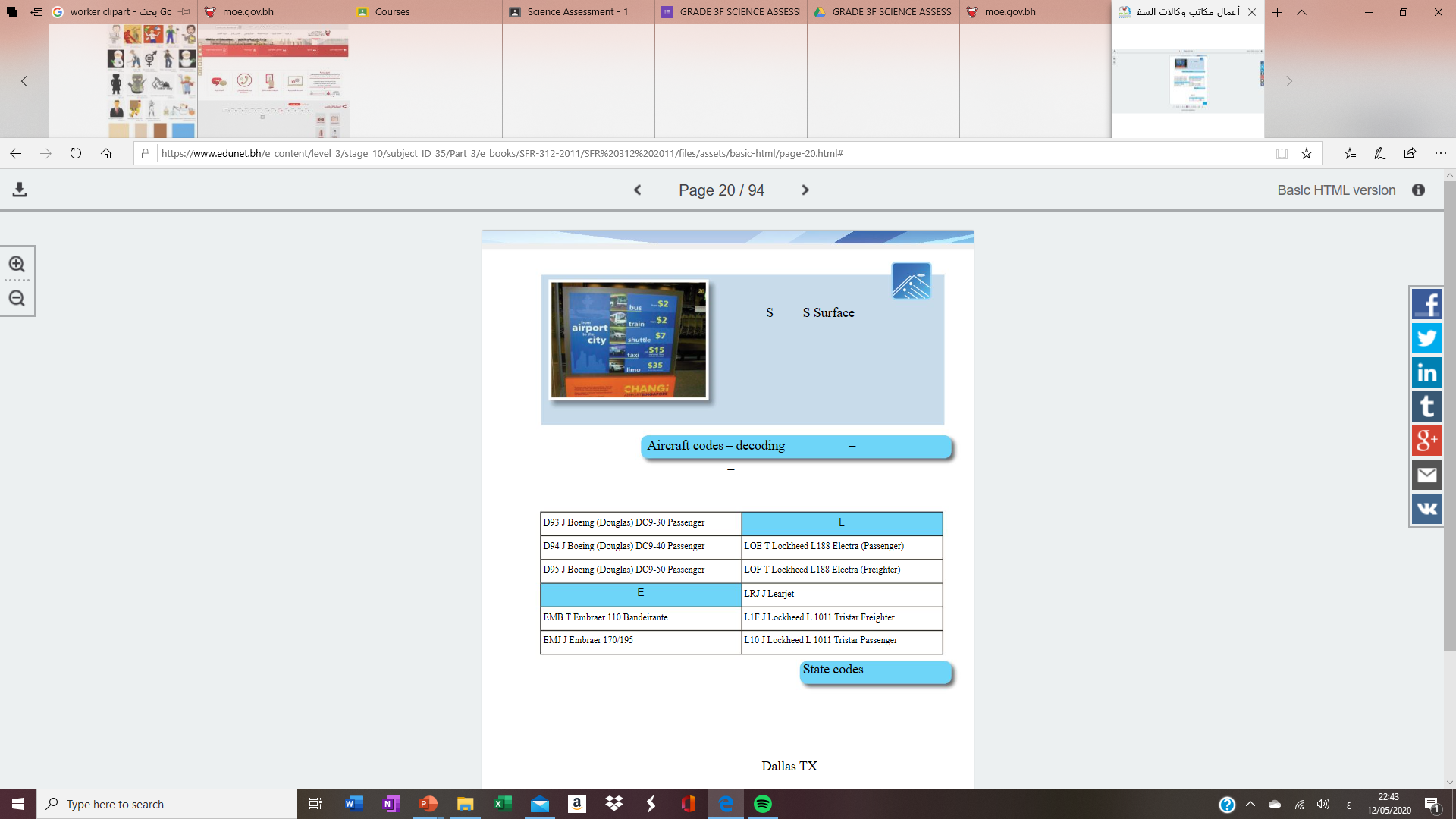 5. رموز الطائرات – فك رموزها 
 Aircraft Codes - Decoding
تستعمل هذه القائمة المرفقة لفك رموز الطائرات المتعددة – كما يوجد أمام تكل الرموز حرف يبين نوع المحرك.
6. رموز الولايات State Codes
في بعض البلدان يقسم البلد إلى ولايات ولتسهيل استعمال أسماء هذه الولايات تقوم المنظمة العالمية للطيران بتحديد حرفين باللغة الإنجليزية يرمزان لكل ولاية، وتستعمل هذه الرموز في الدول كالأرجنتين والبرازيل وكندا والولايات المتحدة الأمريكية؛ والغرض منها تحديد مكان مدينة معينة.
مثال:  يرمز إلى ولاية دالاس  بالرمز Dallas TX.
الوحدة:  دليل الرحلات بشركات الطيران (النسخة العالمية)                  أعمال مكاتب وكالات السفريات                    سفر 312
معلومات دليل الرحلات لشركات الطيران
7. رموز المدن والمطارات - City/Airport Codes
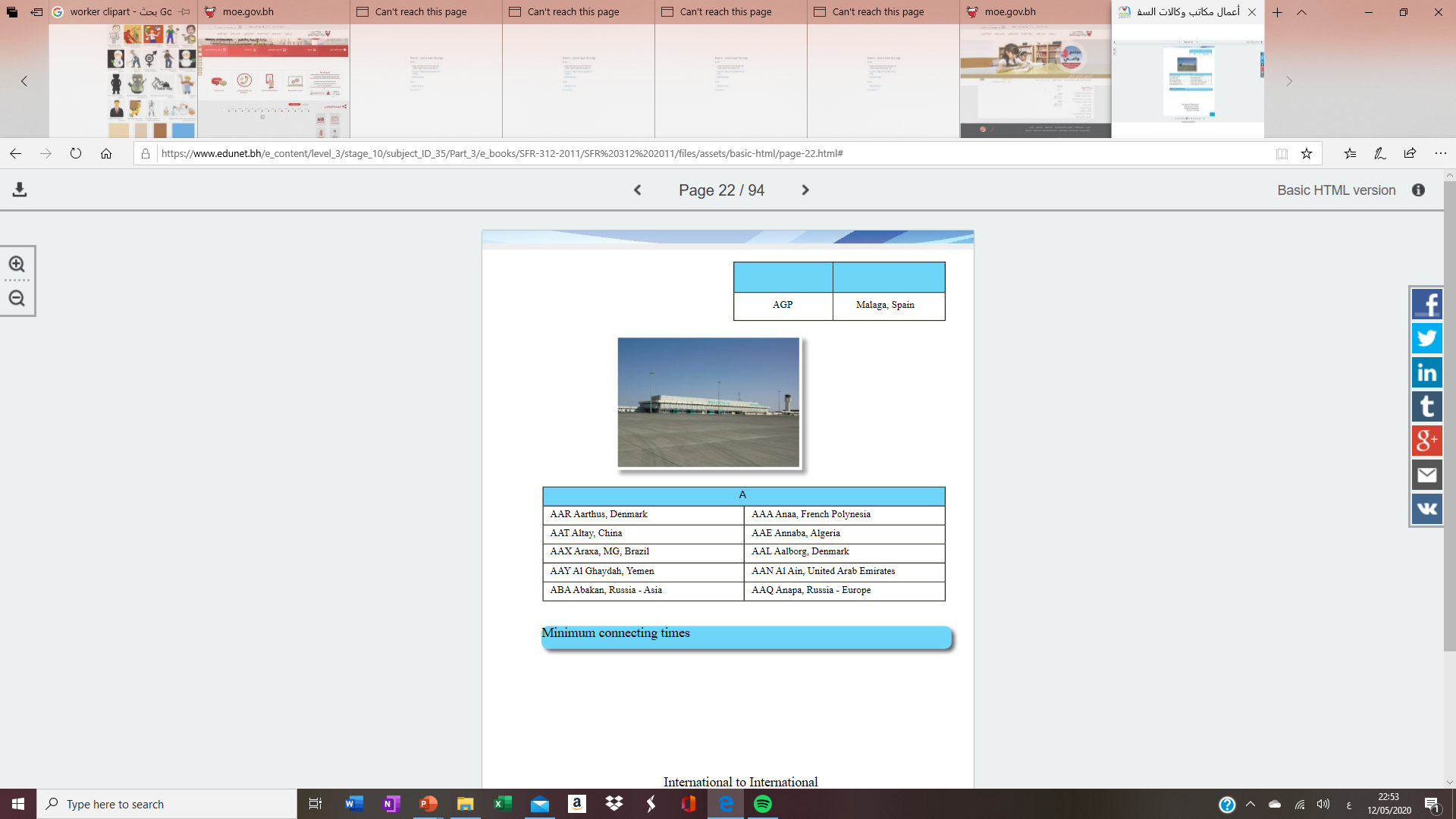 تعين منظمة الآياتا للنقل الجوي ثلاثة أحرف باللغة الانجليزية  يتم ترتيبها بالحروف الأبجدية لكل مدينة / مطار  والبلد.
8. أقصر وقت للمواصلة (مواصلة السفر على رحلة أخرى)
Minimum Connecting Times
نوع الرحلة القادمة والمواصلة
يحتاج المسافر أحيانا إلى أكثر من رحلة للوصول إلى المدينة التي يقصدها. ويحتاج إلى وقت لإكمال إجراءاته للانتقال إلى طائرة أخرى.
حددت الآياتا أقصر وقت لمواصلة السفر ماعدا الدول التي تستغرق 20 دقيقة لمواصلة الرحلات الداخلية و60 دقيقة لمواصلة الرحلات العالمية.
الوحدة:  دليل الرحلات بشركات الطيران (النسخة العالمية)                  أعمال مكاتب وكالات السفريات                    سفر 312
نشــــــاط
8. أقصر وقت للمواصلة (مواصلة السفر على رحلة أخرى)
Minimum Connecting Times
اذكر أقصر وقت للتبديل بين رحلة داخلية إلى دولية في المناطق التالية باستعانة بالجدول ادناه:
Alghero, Italy AHO
Alexandria ,  Egypt ALY
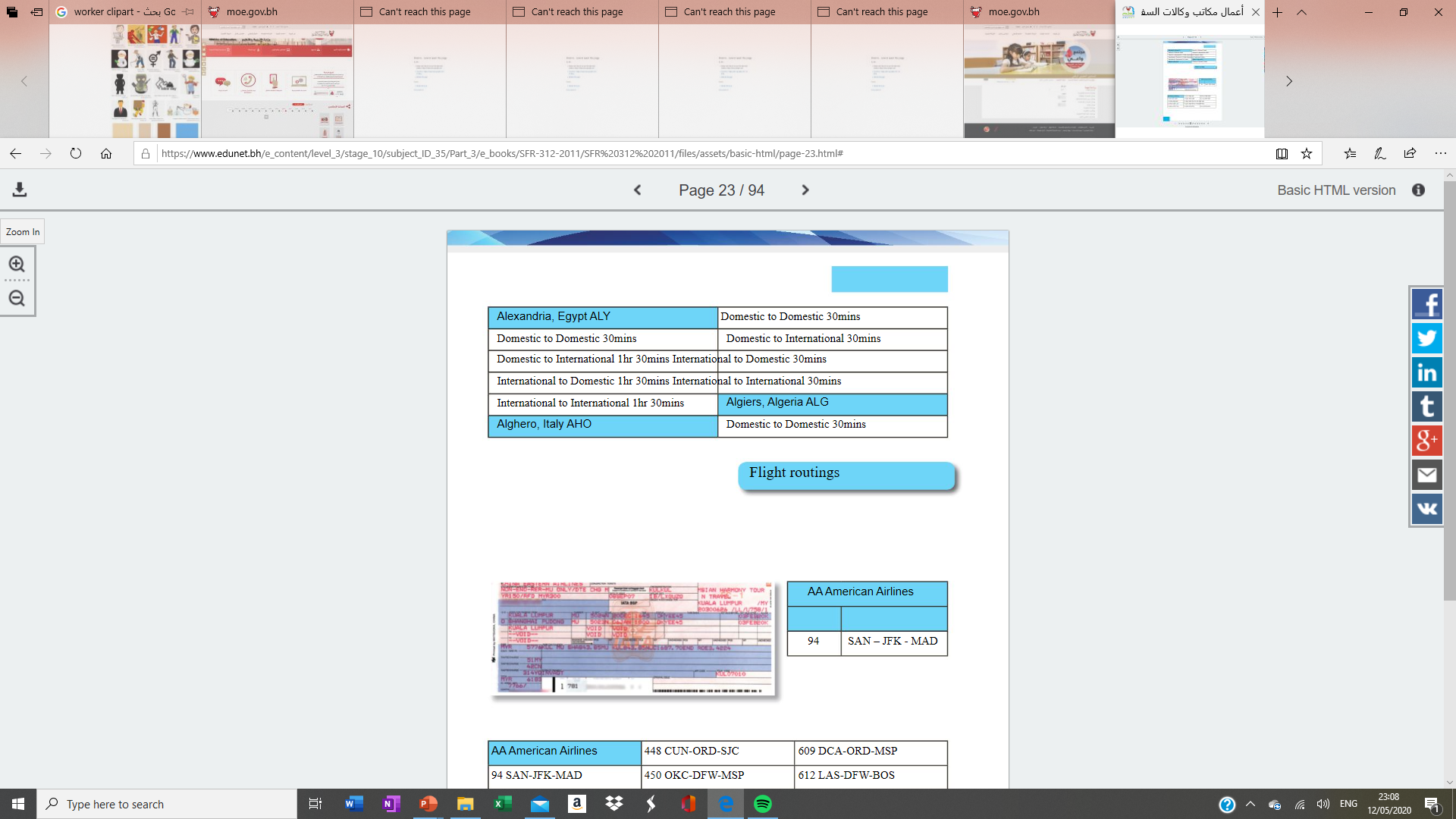 الوحدة:  دليل الرحلات بشركات الطيران (النسخة العالمية)                  أعمال مكاتب وكالات السفريات                    سفر 312
معلومات دليل الرحلات لشركات الطيران
9. خط سير الرحلات - Flight Routings
إن كثيرًا من الرحلات تتطلب توقفًا في بلد ما أو أكثر، لذا فقد خصص الدليل لكل شركة طيران جزء بأرقام رحلاتها المتعددة التوقف وأماكن توقفها باستعمال رموز المدن/المطارات مثال:
يمكننا باستعمال الدليل أن المسافر رحلته من ساندياجو إلى مدريد ستتوقف في مطار نيويورك.
الوحدة:  دليل الرحلات بشركات الطيران (النسخة العالمية)                  أعمال مكاتب وكالات السفريات                    سفر 312
الوحدة:  دليل الرحلات بشركات الطيران (النسخة العالمية)                  أعمال مكاتب وكالات السفريات                    سفر 312
معلومات دليل الرحلات لشركات الطيران
10. مباني المطارات - Airport Terminals
نموذج:
الرمز الحرفي الثلاثي للمدينة او المطار
اسم المدينة أو المطار
أسماء شركات الطيران التي تستعمل المبنى رقم 1
البلد
يوجد في بعض المدن أكثر من مطار، فأحيانًا يتكون في المطار نفسه أكثر من مبنى (Terminals) مثل مطار دبي الدولي بها مبنى 1 ومبنى2.
تعطي هذه المباني أرقامًا (مبنى 1 – مبنى 2) أو تسميات مثل (المبنى الشمالي – المبنى الجنوبي).
حتى يتمكن موظفو الطيران والوكالات من إعطاء المعلومات الصحيحة للمسافر فإن الدليل يبين أسماء هذه المطارات ورمزها الثلاثي، وأسماء المباني وخطوط الطيران التي تستعمل كل مبنى.
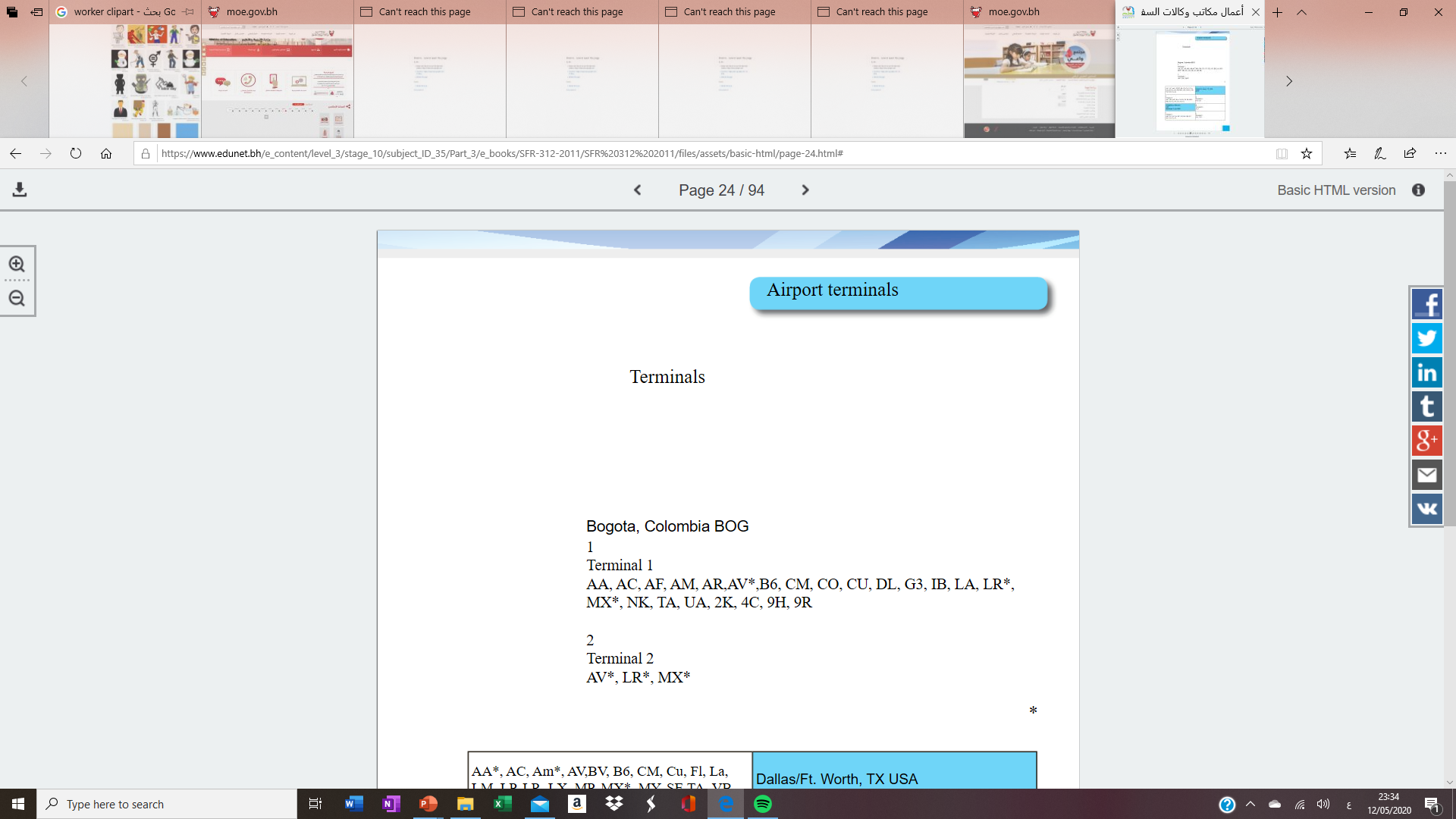 مبنى 1
مبنى 2
أسماء شركات الطيران التي تستعمل المبنى رقم 2
*هذه الإشارة تعني أن الطيران يخدم أكثر من مبنى.
الوحدة:  دليل الرحلات بشركات الطيران (النسخة العالمية)                  أعمال مكاتب وكالات السفريات                    سفر 312
معلومات دليل الرحلات لشركات الطيران
11. شركات الطيران العالمية Airlines of the World
أسم شركة الطيران
الرمز الحرفي
عضو في الأياتا
الرمز الرقمي
124
Air Algerie
AH
هذه قائمة تحتوي على:  أسماء شركات خطوط الطيران العالمية، عناوين المكاتب الرئيسية، أرقام الهواتف، الرموز الثنائية، الرموز الرقمية، وعضوية الآياتا.
1Place Maurice Audin , Algiers , Algeria                                     العنوان
Tel : 213 (21) 65 33 40                                                رقم الهاتف
Web : WWW.airalgeriel.dz                                             الموقع الإلكتروني
Tlx: 55387                                                                 برقية (تلكس)
Fax : 213(21)61 05 33                                                         فاكس
12. أرقام هواتف شركات الطيران المجانية في الولايات المتحدة الأمريكية U.S. Toll-Free Airline Telephone Numbers
تحتوي القائمة على أسماء شركات الطيران العالمية والداخلية وأرقام هواتفها المجانية في الولايات المتحدة الأمريكية والتي أحيانًا يمكن الاتصال بها أو بأرقام مجانية أخرى في بلدان محددة.
الوحدة:  دليل الرحلات بشركات الطيران (النسخة العالمية)                  أعمال مكاتب وكالات السفريات                    سفر 312
معلومات دليل الرحلات لشركات الطيران
التوقيت الشتوي
Hours 
GMT
Standard Clock Time
13. التوقيت العالمي
International Time Calculator
تبين هذه القائمة الفارق في الوقت بين جميع دول العالم وتوقيت جرنتش.
التوقيت الصيفي
مثال:





1- اوجد فارق الوقت بين GMT  و Jordan  في الفترة من 30 Mar 04 – 27 Oct 01
              3+
DST
Daylight saving time
2- ما المقصود بأن Standard Clock Time  ل Jordan  + 2
أن التوقيت الشتوي للأردن يزيد ساعتين عن توقيت جرنتش.

 3- حدد الفترة الفعالة للتوقيت الصيفي للأردن.
30 Mar 04 – 27 Sep 04

4- استخرج من الجدول التوقيت الشتوي للأردن.
+2
البلد/ المنطقة
التوقيت الشتوي
التوقيت الصيفي
الفترة الفعالة للتوقيت الصيفي
الوحدة:  دليل الرحلات بشركات الطيران (النسخة العالمية)                  أعمال مكاتب وكالات السفريات                    سفر 312
معلومات دليل الرحلات لشركات الطيران
14. التخطيط للرحلات  - Planning your Flight
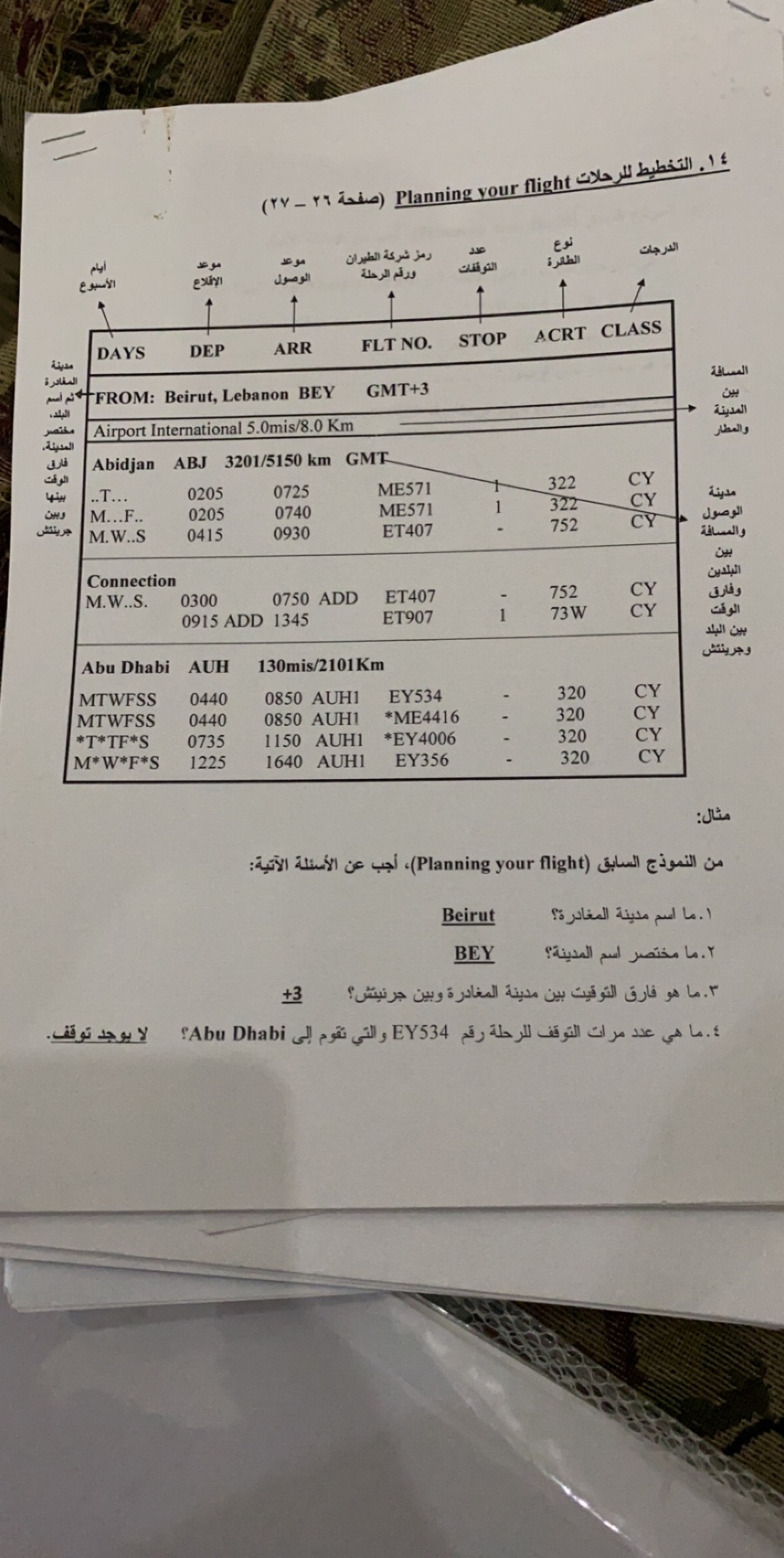 يصدر الدليل شهرياً نظراً إلى تغيير جداول الرحلات، وهو سهل الاستعمال، اذ إنه مرتب ترتيباً أبجدياً من وإلى، فنجد أولاً مدينة المغادرة بحسب أول حرف تبدأ به ثم نبحث عن مدينة الوصول بحسب أول حرف تبدأ به أيضاً، لنحصل بعد ذلك على الرحلات من المدينتين المطلوبتين وإليهما وهي مرتبة كالاتي: 
أيام الأسبوع التي توجد بها كل رحلة. 
موعد الإقلاع يليه موعد الوصول. 
رقم الرحلة يليه عدد الوقفات.
نوع الطائرة ويليه الدرجات الموجودة عليها.
الوحدة:  دليل الرحلات بشركات الطيران (النسخة العالمية)                  أعمال مكاتب وكالات السفريات                    سفر 312
معلومات دليل الرحلات لشركات الطيران
15. جدول الرحلات - Flight Schedules
جداول الرحلات لكل بلد مرتبة بحسب الحروف الأبجدية.
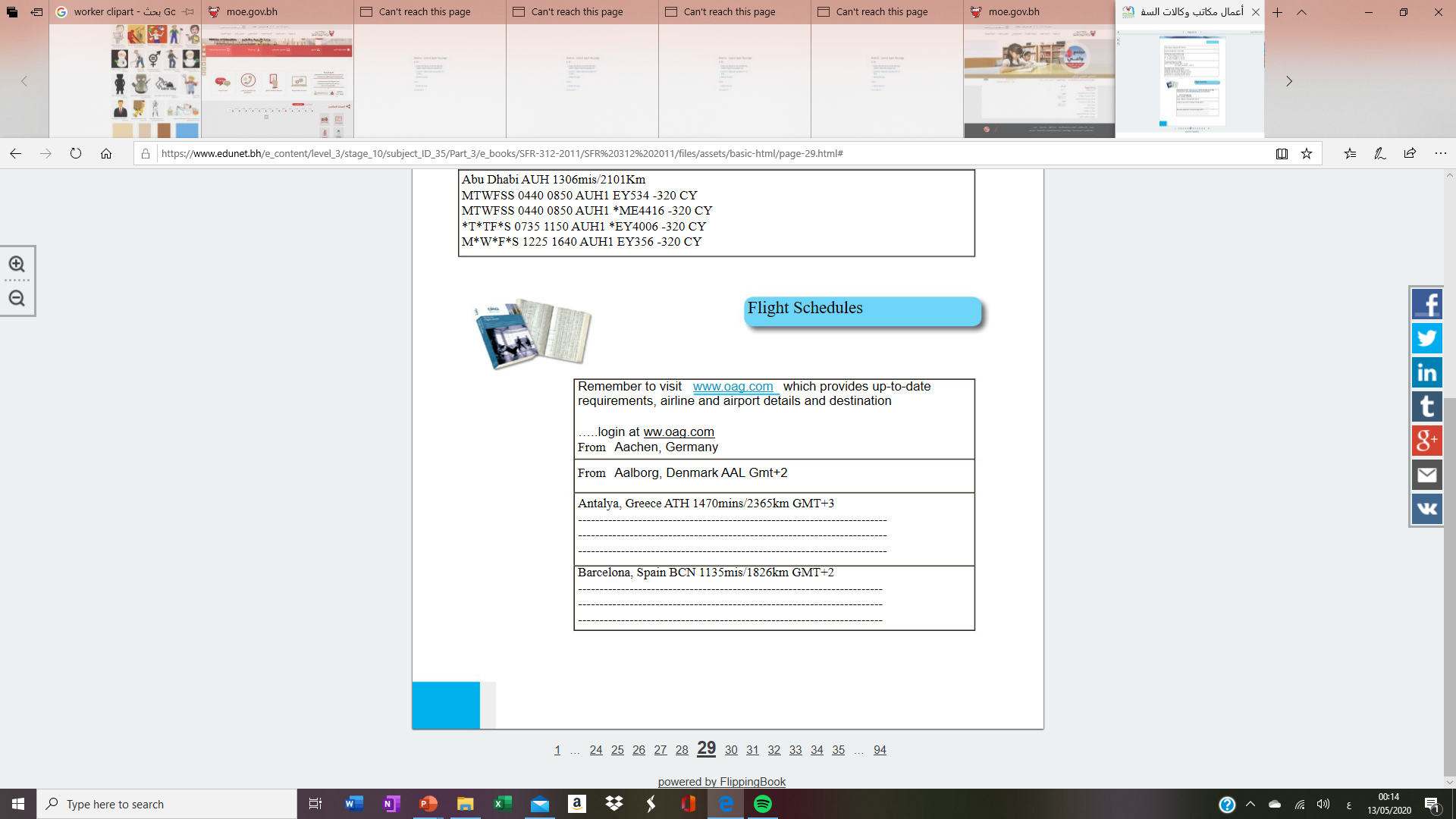 الوحدة:  دليل الرحلات بشركات الطيران (النسخة العالمية)                  أعمال مكاتب وكالات السفريات                    سفر 312
؟
التقويم
1. يصدر دليل الرحلات شهريًا عن شركة UBM Aviation Business.
خطأ
صح
الوحدة:  دليل الرحلات بشركات الطيران (النسخة العالمية)                  أعمال مكاتب وكالات السفريات                    سفر 312
؟
التقويم
2. يقصد بـ Airport Terminals الرموز الرقمية لشركات الطيران.
خطأ
صح
الوحدة:  دليل الرحلات بشركات الطيران (النسخة العالمية)                  أعمال مكاتب وكالات السفريات                    سفر 312
؟
التقويم
3. (DTS) Daylight Saving Time تعني توقيت جرينتش.
خطأ
صح
الوحدة:  دليل الرحلات بشركات الطيران (النسخة العالمية)                  أعمال مكاتب وكالات السفريات                    سفر 312
؟
التقويم
4. تستعمل Minimum Connecting Times لمعرفة وقت الإقلاع والوصول للرحلة.
خطأ
صح
الوحدة:  دليل الرحلات بشركات الطيران (النسخة العالمية)                  أعمال مكاتب وكالات السفريات                    سفر 312
؟
التقويم
5. لرحلة دولية إلى داخلية، يستعمل مصطلح International to Domestic.
خطأ
صح
الوحدة:  دليل الرحلات بشركات الطيران (النسخة العالمية)                  أعمال مكاتب وكالات السفريات                    سفر 312
؟
التقويم
6. يشير  الرمز إلى أن شركة الطيران عضو في الجمعية العامة للسياحة.
خطأ
صح
الوحدة:  دليل الرحلات بشركات الطيران (النسخة العالمية)                  أعمال مكاتب وكالات السفريات                    سفر 312
؟
التقويم
ما أهم الكتب الموجودة لدى مكاتب السفريات.

قارن بين رموز شركات الطيران والرموز الرقمية لشركات الطيران.

ما مفهوم الرموز المشتركة للناقلات مع دعمه بمثال.

وضح أهمية استعمال دليل OAG لشركات الطيران.

علل لما يأتي:
حددت المنظمة العالمية للنقل الجوي (IATA) أقصر وقت لمواصلة السفر بالنسبة للمسافر.
معرفة المسافر للمبنى الذي ستقلع منه الرحلة.
الوحدة:  دليل الرحلات بشركات الطيران (النسخة العالمية)                  أعمال مكاتب وكالات السفريات                    سفر 312
مع تمنياتنا لكم بالتوفيق
الوحدة:  دليل الرحلات بشركات الطيران (النسخة العالمية)                  أعمال مكاتب وكالات السفريات                    سفر 312
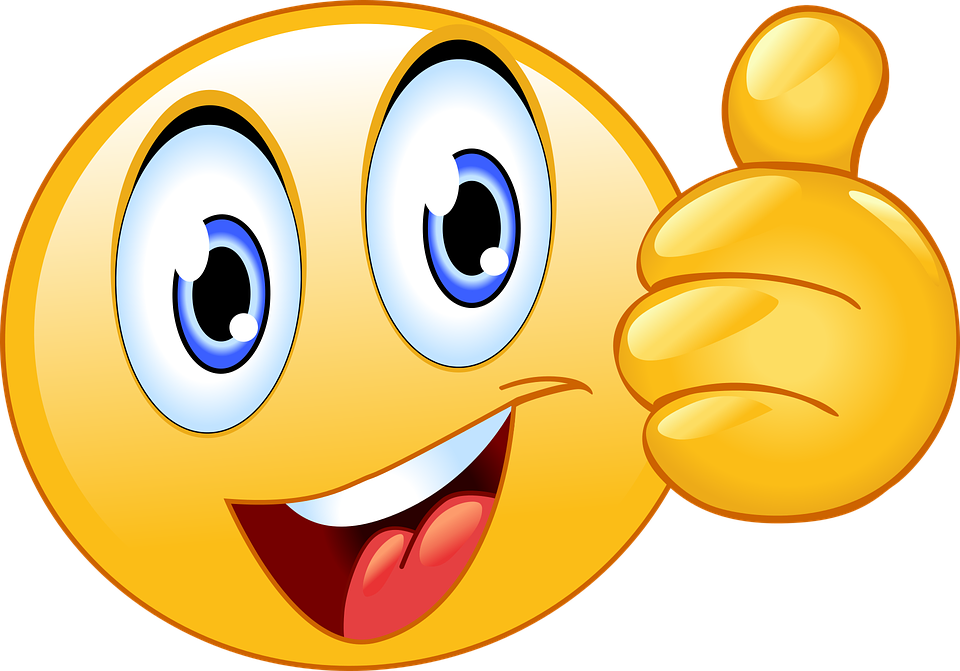 Next
الوحدة:  دليل الرحلات بشركات الطيران (النسخة العالمية)                  أعمال مكاتب وكالات السفريات                    سفر 312
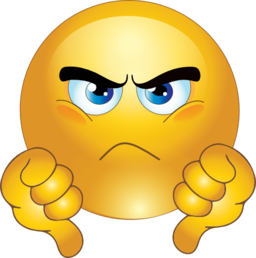 Back
الوحدة:  دليل الرحلات بشركات الطيران (النسخة العالمية)                  أعمال مكاتب وكالات السفريات                    سفر 312
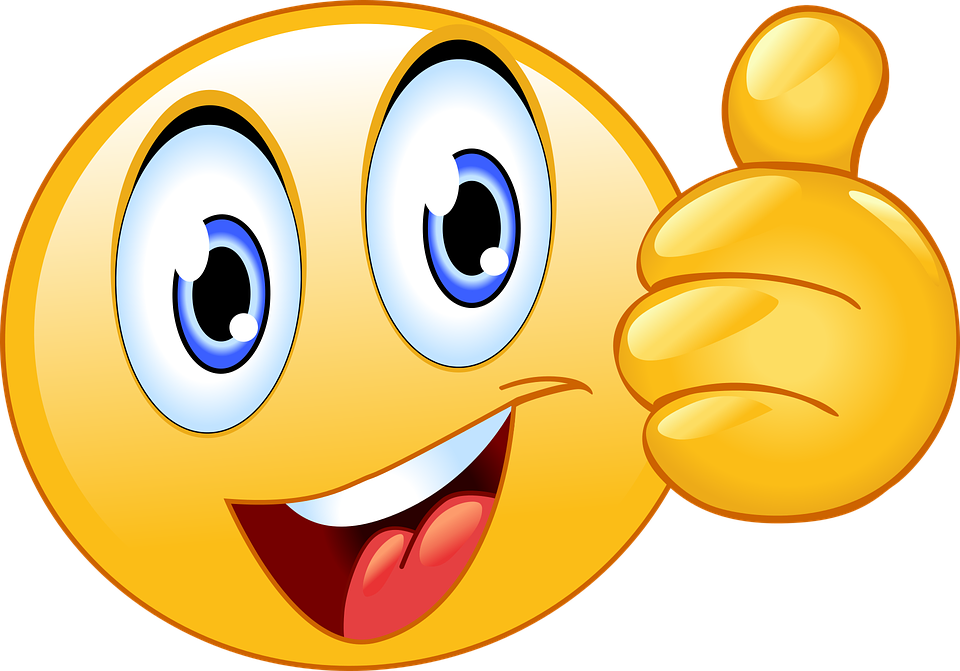 Next
الوحدة:  دليل الرحلات بشركات الطيران (النسخة العالمية)                  أعمال مكاتب وكالات السفريات                    سفر 312
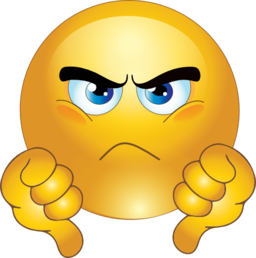 Back
الوحدة:  دليل الرحلات بشركات الطيران (النسخة العالمية)                  أعمال مكاتب وكالات السفريات                    سفر 312
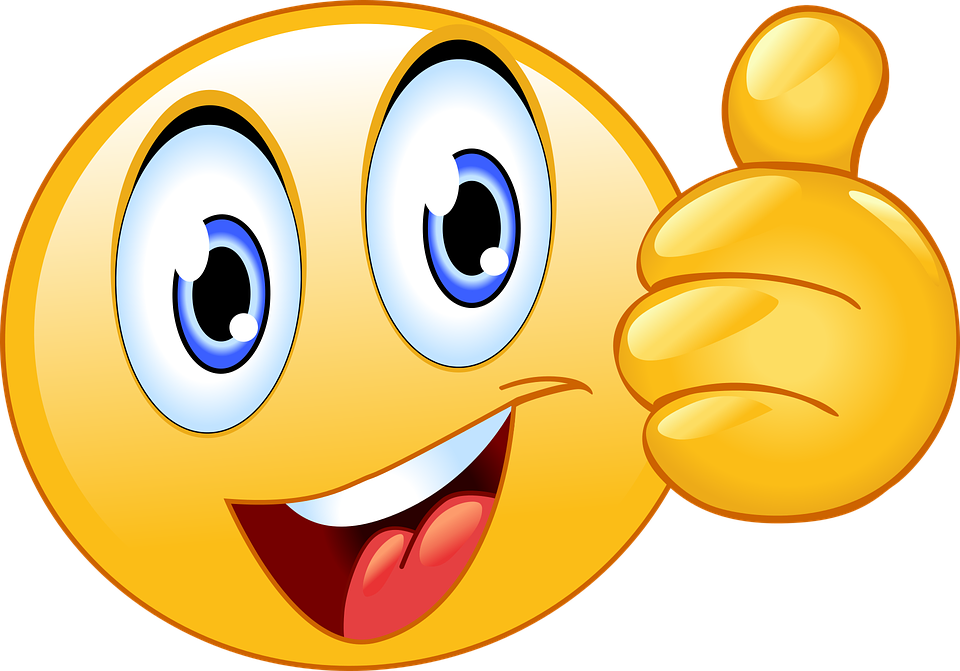 Next
الوحدة:  دليل الرحلات بشركات الطيران (النسخة العالمية)                  أعمال مكاتب وكالات السفريات                    سفر 312
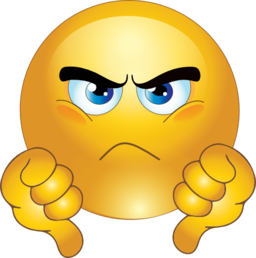 Back
الوحدة:  دليل الرحلات بشركات الطيران (النسخة العالمية)                  أعمال مكاتب وكالات السفريات                    سفر 312
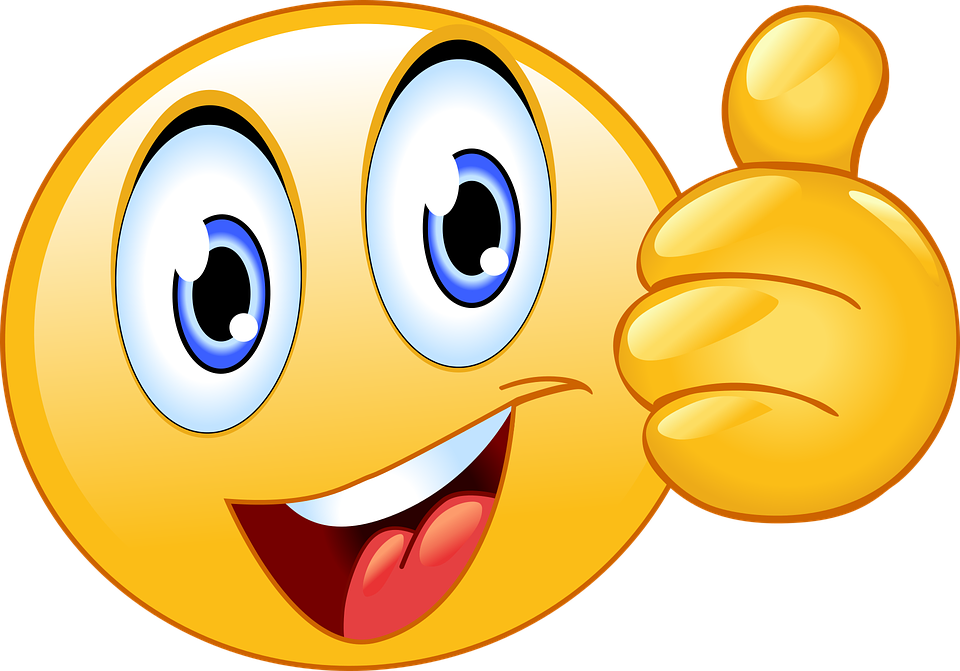 Next
الوحدة:  دليل الرحلات بشركات الطيران (النسخة العالمية)                  أعمال مكاتب وكالات السفريات                    سفر 312
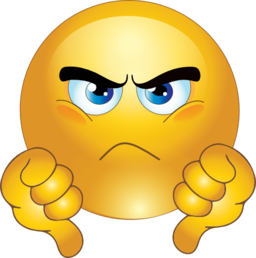 Back
الوحدة:  دليل الرحلات بشركات الطيران (النسخة العالمية)                  أعمال مكاتب وكالات السفريات                    سفر 312
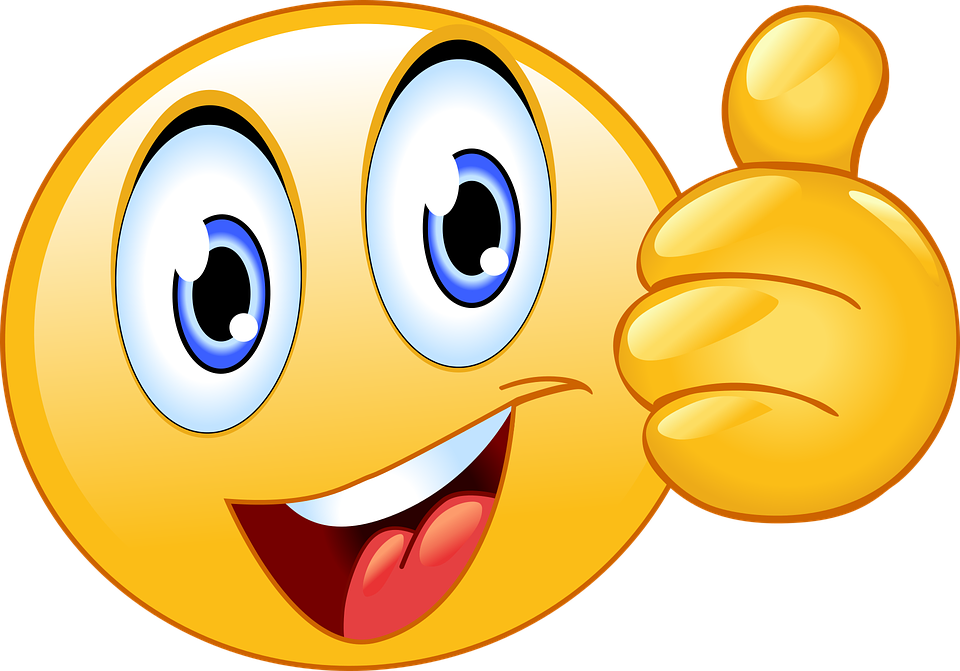 Next
الوحدة:  دليل الرحلات بشركات الطيران (النسخة العالمية)                  أعمال مكاتب وكالات السفريات                    سفر 312
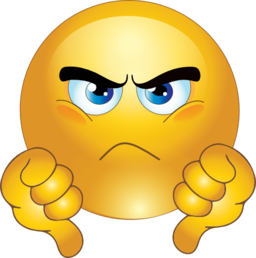 Back
الوحدة:  دليل الرحلات بشركات الطيران (النسخة العالمية)                  أعمال مكاتب وكالات السفريات                    سفر 312
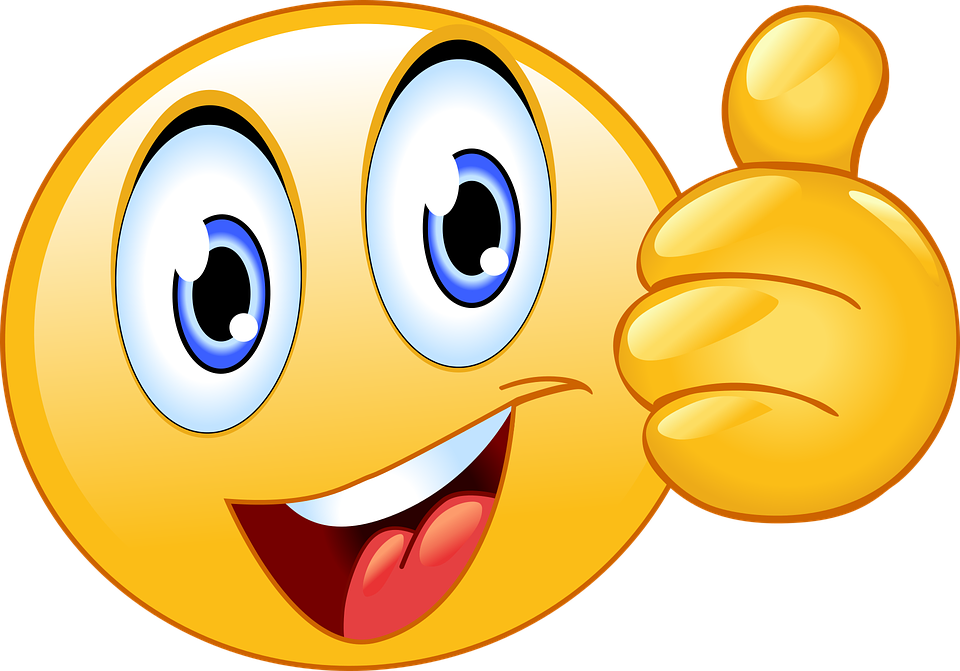 Next
الوحدة:  دليل الرحلات بشركات الطيران (النسخة العالمية)                  أعمال مكاتب وكالات السفريات                    سفر 312
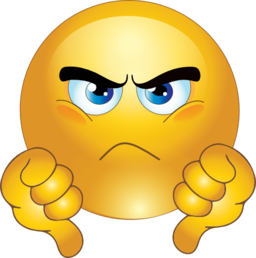 Back
الوحدة:  دليل الرحلات بشركات الطيران (النسخة العالمية)                  أعمال مكاتب وكالات السفريات                    سفر 312